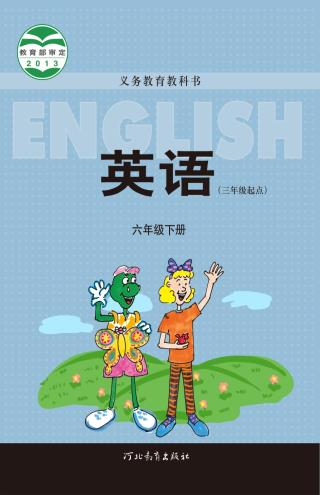 Unit 2 Lesson 12
Helen Keller
WWW.PPT818.COM
Warm-up
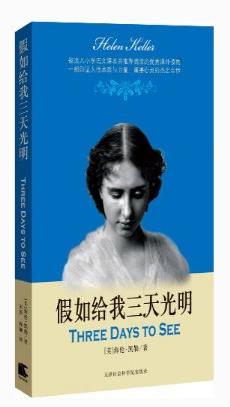 Helen Keller
Story  time
Fast reading
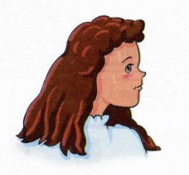 What was Helen Keller?
She was a writer. 
Was she healthy?
No, she was deaf and blind.
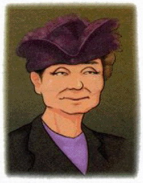 Story  time
Intensive reading
When and how did Helen Keller become deaf and blind?
When she was 18 months old, she fell ill and became deaf and blind.
Could her parents help her?
No, they didn’t. They did not 
know how to help her.
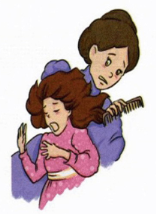 Story  time
Intensive reading
Why did Helen often get angry?
Because she couldn't see anything, she couldn't hear anything, and she couldn't speak at all.
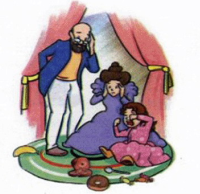 Story  time
Intensive reading
Was Helen’s teacher great?
Yes, she was.
Did Helen work hard?
Yes, she did.
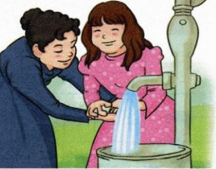 Story  time
Intensive reading
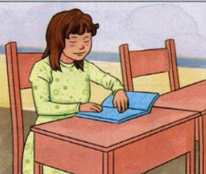 Was Helen successful?
Yes, she was.
She learned to speak, read and write.
Story  time
Intensive reading
What can you learn from Helen Keller?
Always be full of hope for life.
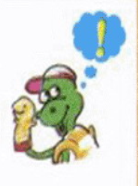 永远对生活充满希望
Read the story again and check the words you meet.
deaf                 blind
    become           born
    hope                later
Retell the story
Say something about the pictures.
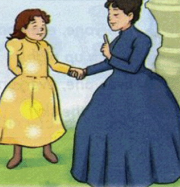 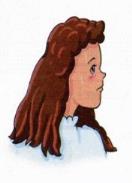 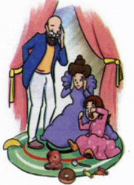 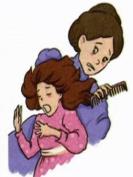 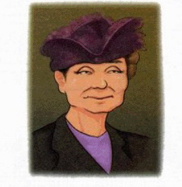 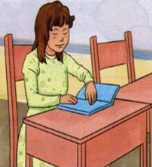 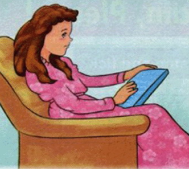 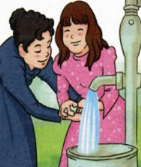 Summary and evaluation
What have you learned in this class?
A excellent     B good     C adequate     D need improvement
Homework
1. Try to retell the story.
2. Find out other famous people’s story.